Algebachee Ball
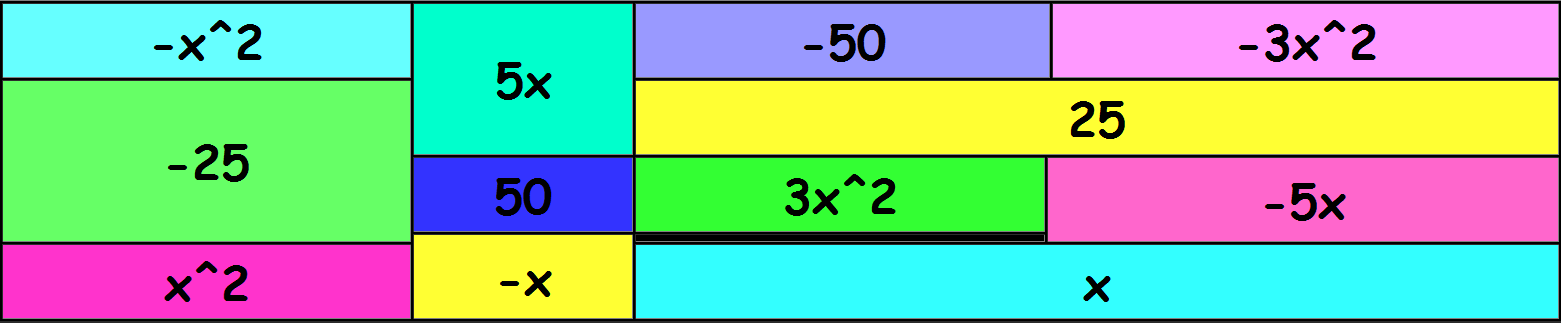